Synthesis of Memory Fences
Martin Vechev
Eran Yahav
Michael Kuperstein
Technion
IBM Research
Technion
(FMCAD’10, PLDI’11)
1
Textbook Example: Peterson’s Algorithm
Process 0:
while(true) {
  store ent0 = true;
  store turn = 1;
  do {
    load e = ent1;
    load t = turn;
  } while(e == true && t == 1);
  //Critical Section here
  store ent0 = false;
}
Process 1:
while(true) {
  store ent1 = true;
  store turn = 0;
  do {
    load e = ent0;
    load t = turn;
  } while(e == true && t == 0);
  //Critical Section here
  store ent1 = false;
}
Specification: mutual exclusion over critical section
2
Beyond Textbooks: Relaxed Memory Models
Process 0:
while(true) {
  store ent0 = true;
  store turn = 1;
  do {
    load e = ent1;
    load t = turn;
  } while(e == true && t == 1);
  //Critical Section here
  store ent0 = false;
}
Process 1:
while(true) {
  store ent1 = true;
  store turn = 0;
  do {
    load e = ent0;
    load t = turn;
  } while(e == true && t == 0);
  //Critical Section here
  store ent1 = false;
}
Re-ordering of operations
Non-atomic stores
Specification: mutual exclusion over critical section
3
Memory Fences
Enforce order… at a cost
S1; fence; S2 S1 must become observable before S2 starts executing 
Fences are expensive
10s-100s of cycles
collateral damage (e.g., prevent compiler opts)
example: removing a single fence yields 3x speedup in a work-stealing queue

Required fences depend on memory model

Where should I put fences?
4
May Seem Easy…
Process 0:
while(true) {
  store ent0 = true;
  fence; 
  store turn = 1;
  fence;
  do {
    load e = ent1;
    load t = turn;
  } while(e == true && t == 1);
  //Critical Section here
  store ent0 = false;
}
Process 1:
while(true) {
  store ent1 = true;
  fence;
  store turn = 0;
  fence;
  do {
    load e = ent0;
    load t = turn;
  } while(e == true && t == 0);
  //Critical Section here
  store ent1 = false;
}
Specification: mutual exclusion over critical section
5
Chase-Lev Work-Stealing Queue
1  int take() {
  long b = bottom – 1;
  item_t * q = wsq;
  bottom = b
  long t = top
  if (b < t) {
     bottom = t;
     return EMPTY;
  }
  task = q->ap[b % q->size];
  if (b > t)
     return task
  if (!CAS(&top, t, t+1))
     return EMPTY;
  bottom = t + 1;
  return task;
 }
1  void push(int task) {
  long b = bottom;
  long t = top;
  item_t * q = wsq;
  if (b – t >= q->size – 1) {
      wsq = expand();
      q = wsq;
  }
  q->ap[b % q->size] = task;
  bottom = b + 1;
}
1  int steal() {
  long t = top;
  long b = bottom;
  item_t * q = wsq;
  if (t >= b)
      return EMPTY;
  task = q->ap[t % q->size];
  if (!CAS(&top, t, t+1))
      return ABORT;
  return task;
}
Specification:  no lost items, no phantom items, memory safety
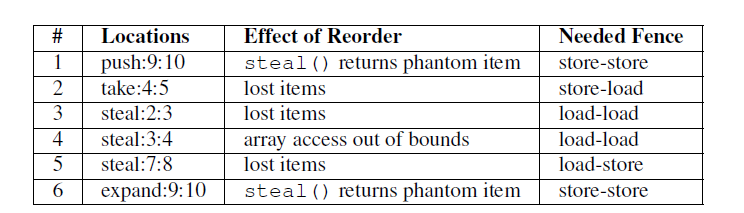 6
[Speaker Notes: Chase-Lev queue]
Fender
Help the programmer place fences
Find optimal fence placement

Ideal setting for synthesis 
Restrict non-determinism (re-ordering) s.t. program stays within set of safe executions
Trivial solution: fence after every store
Hard for a human even for small programs
7
Goal
Program
P
FENDER
Specification S
Program P’with Fences
MemoryModel 
M
P’ satisfies the specification S under M
8
Naïve Approach: Recipe
Compute reachable states for the program

Compute constraints on execution that guarantee that all “bad states” are avoided

Implement the constraints with fences
Bad News [Atig et. al POPL’10]

Reachability undecidable for RMO

Non-primitive recursive complexity for TSO/PSO
(Even for programs that are finite-state under SC)
9
(solving a safety game)
…
…
…
…
…
…
Store Buffers
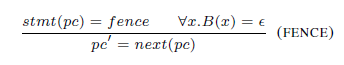 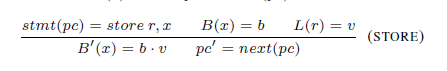 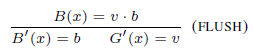 store
flush
fence
ent0
P0
Main
Memory
ent1
turn
ent0
P1
ent1
turn
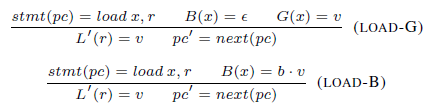 load
10
Unbounded store buffers
Process 0:
while(true) {
  store ent0 = true;
  store turn = 1;
  do {
    load e = ent1;
    load t = turn;
  } while(e == true && t == 1);
  //Critical Section here
  store ent0 = false;
}
…
ent0
P0
F
T
F
T
Main
Memory
ent1
turn
ent0
P1
ent1
turn
11
What can we do?
Under-approximate store buffers
Bound the length of execution buffers [KVY-FMCAD’10]
Bound context switches [Bouajjani et al.]
Dynamic synthesis of fences (In progress)

Over-approximate store buffers
Sound abstraction of buffer content [KVY-PLDI’11]
12
Abstract Interpretation for RMM
Idea: Bounded over-approximation of unbounded buffers

Hierarchy of abstract memory models

Strictly weaker than concrete TSO/PSO
Maintain partial-coherence
13
…
…
…
…
…
…
First Attempt: Set Abstraction
Process 0:
while(true) {
  store ent0 = true;
  fence; 
  store turn = 1;
  fence;
  do {
    load e = ent1;
    load t = turn;
  } while(e == true && t == 1);
  //Critical Section here
  store ent0 = false;
}
Process 1:
while(true) {
  store ent1 = true;
  fence;
  store turn = 0;
  fence;
  do {
    load e = ent0;
    load t = turn;
  } while(e == true && t == 0);
  //Critical Section here
  store ent1 = false;
}
ent0
{ false }
{ }
{ false, true }
P0
{true}
{ }
Main
Memory
ent1
{ }
{ }
turn
{ }
{1}
{ }
{ }
{ }
ent0
P1
ent1
turn
Represents

B(ent0) = true; falseB(ent0) = false; true
…
Abstract each store buffer as a set
14
[Speaker Notes: Last thing fence flushes has to be the last value written… 
Not expressive enough to show correctness of the fenced program]
Abstract Memory Models - Requirements
Intra-process coherence
a process should see the most recent value it wrote

Preserve fence semantics
The value written to main memory when flushed by a fence is the most recent value stored before the fence

Partial inter-process coherence
preserve as much order information as feasible (bounded)
Enable strong flushes

Sound
Simple construction!
15
…
…
…
…
…
…
Partial Coherence Abstractions
Record what values appeared (withoutorder or number)
Allows precise fence semantics

Allows precise loads from buffer
Keeps the analysis precise for “well behaved” programs
Recent value
Unordered elements
Bounded length k
ent0
P0
Main
Memory
ent1
ent0
P0
turn
Main
Memory
turn
ent0
P1
ent1
ent0
P1
turn
ent1
turn
ent1
16
Why does it work?
Well behaved programs have structure
Stores that are important to communicate with other processors are fenced close to the store 

Making unbounded number of writes to a memory location without a flush?
Seems esoteric
Your program is suspicious
flag := true 
while other_flag = true { 
  flag := false 
  //Do something
  flag := true 
}
17
Adjusted Recipe
Compute (abstract) reachable states for the program using partial-coherence abstraction

Compute constraints on execution that guarantee that all “bad states” are avoided

Implement the constraints with fences
18
(solving a safety game with abstraction)
Precision/fences tradeoff
Different abstractions lead to different fences
Guaranteed to be sound – never miss a fence
More precise abstraction – potentially fewer fences

In the paper
SC-Recoverability 
PSO as an abstraction of TSO
Partially disjunctive abstraction allows more aggressive merging of buffer, scales better
19
Synthesis Results
Mostly mutual exclusion primitives
Different variations of the abstraction
20
[Speaker Notes: FD can not handle Lam0, Fas0, Fast1c. 
PD can handle Lam0 and Fast0 partially, and Fast1c fully.]
Limitations…
More relaxed memory models
Need reasonable concrete semantics first

What if the program is infinite-space?
Or simply large
Partial-coherence isn’t enough
We want to also use “standard” abstract interpretation
21
Composing Abstractions
Trivial for value abstractions
Abstract buffers of abstract values

Challenging for more complex abstractions
Heap abstractions
Predicate abstractions
Buffers for “abstract locations” (?)
22
[Speaker Notes: Unclear even with concrete WMM]
Summary
Partial-coherence abstractions
Verification without context bounds 
but possibly with false alarms

Synthesis of fences
Precision affects quality of results

In progress
Combination of abstractions
Scalable (dynamic) fence inference 

Other synchronization mechanisms
CCRs [TACAS’09]
Atomic sections [POPL’10]
23
Invited Questions
Do you ever need to use k>1 ?
In your abstraction, do you ever fall into the unordered set?
How far can we expect this to scale?
Why over-approximation for fence inference?
Can you explain how the inference works?
24
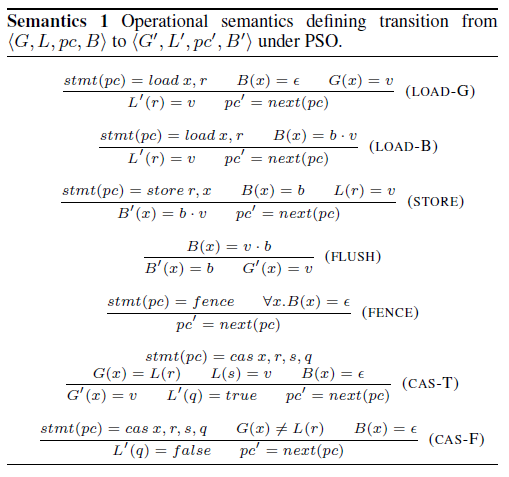 25
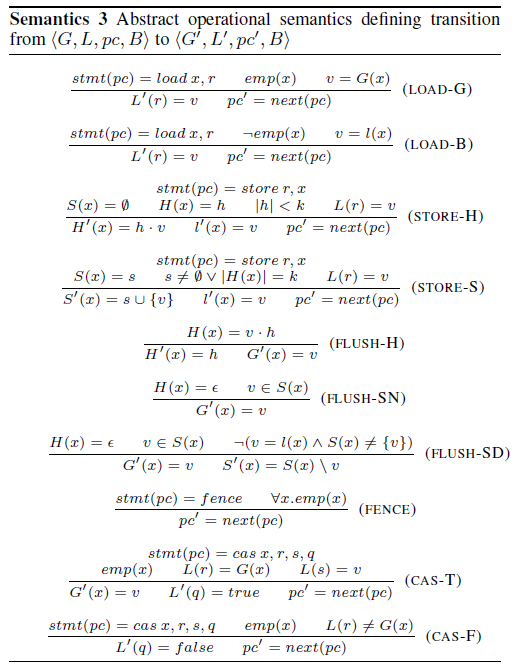 26